2.2企业数字化转型概述
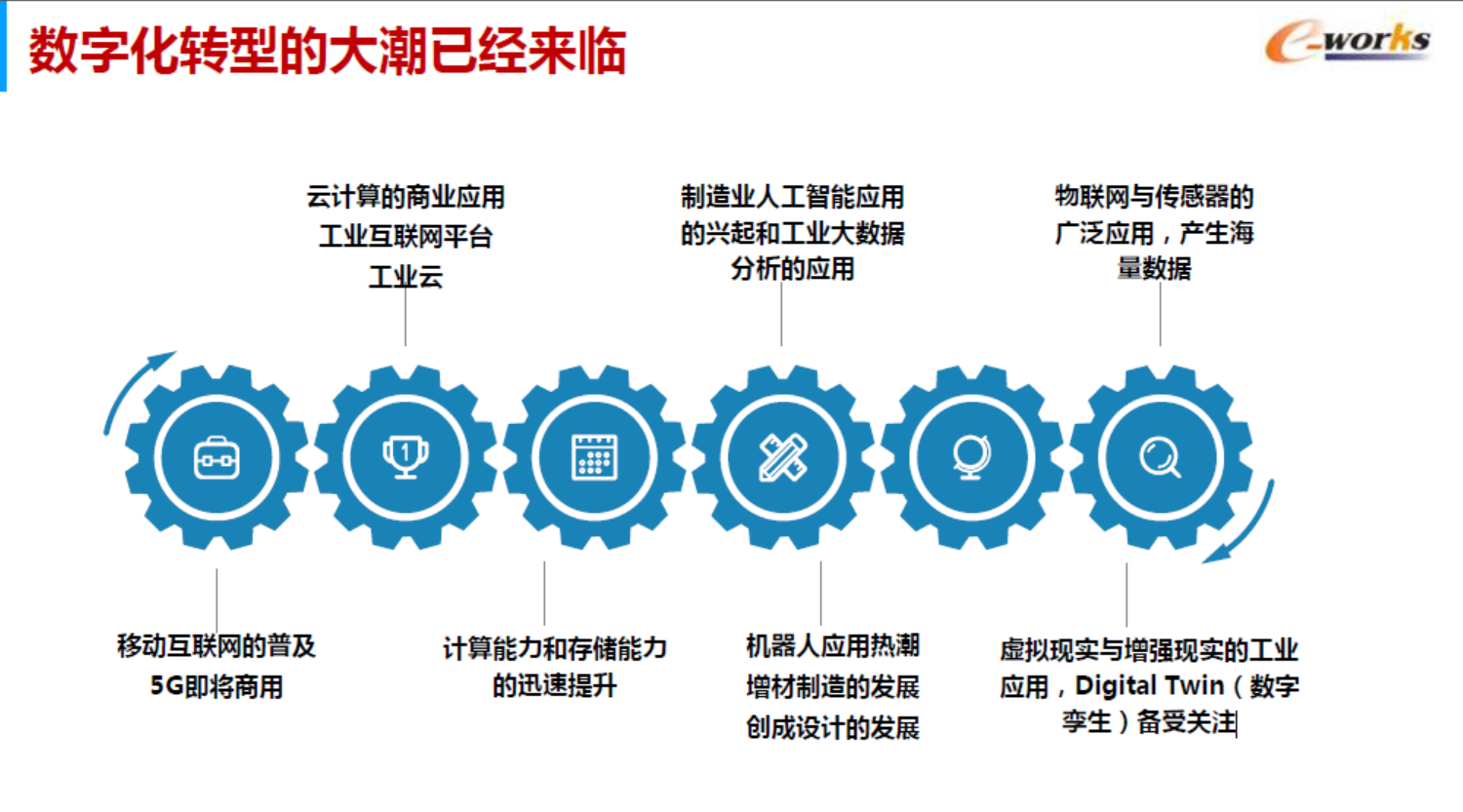 2.2.1 数字化转型相关术语
那么到底何谓数字化？何谓数字化转型？信息数字化、业务数字化与数字化转型的本质区别与内在联系是什么？
1、信息数字化（Digitization）：意义上的简单术语
信息数字化事实上是指将模拟信息转化成0和1表示的二进制代码，以便计算机可以存储、处理和传输这类信息。
按照Gartner公司的IT术语显示：信息数字化是模拟形式变成数字形式的过程。
2、业务数字化（Digitalization）：专注于改变商业模式
如果说信息数字化，是利用云计算、大数据、人工智能等技术把现实缤纷世界在计算机世界全息重建。现实世界什么样，我们就有能力把它在计算机的世界里存储成什么样。
那么“业务数字化”便是基于IT技术所提供一切所需要的支持，让业务和技术真正产生交互而诞生的。
按照Gartner的术语表，业务数字化是指利用数字技术改变商业模式，并提供创造收入和价值的新机会，它是转向数字业务的过程。数字业务则是模糊数字世界和物理世界，以此创建新的业务设计。
比如：西门子、施耐德等跨国巨头，基于同一个底层的数据库，把所有的人、IT系统、自动化系统连通在一起，为现实工厂在虚拟世界里建立一个“数字化双胞胎”。
比如海尔，通过对传统生产模式的颠覆与升级，打造按需设计、按需制造、按需配送的互联工厂体系，使整个制造过程实现高度的柔性，满足个性化定制的需求。
3、数字化转型（Digital Transformation）：超越数字化（智能的链接人、物和业务）
企业往往有一个常见的误区，他们会把某个应用或者业务的数字化称为是一个数字化转型。
然而，数字化（信息数字化、业务数字化）与数字化转型大不相同。
数字化转型并不是技术转型，这个更广泛的术语是指客户驱动的战略性业务转型，不仅需要实施数字技术，还需要牵涉各部门的组织变革。它包括人、投入产出、知识与能力、财务、企业文化是否能接受或适应转型等进行分析和考虑，对标行业标竿，制定每一个阶段的目标和终极目标。更是一种思维方式的转型、甚至颠覆。
数字化转型通常包括以下三个方面：
一个是数字业务模型。企业以往数十年成功运行的业务模型（商业模型），已经被数字创新所摧毁，不再有效；企业如果不下决心“毁了自己”，在创造一个适应于数字时代的、可变的、数字业务模型时，将不知所措。这种业务模型，一定是数据和技术强化的业务模型。
第二个是数字运营模型。就是在数字化的条件下，重新定义企业的运营模型，清晰地描绘业务功能、流程、与组织架构之间的关系，人、团队、各组成部门之间如何有效互动，从而实现企业的战略和最终目标。
第三个是数字人才与技能。企业首先必须帮助其领导层进入数字时代；企业必须知道如何通过公司文化和激励措施来吸引、留住和开发与数字时代相关的人才与技能；企业必须采用不同的组织架构、工作策略和方法，使机器人与On-Demand 的工人有效地合作和整合在业务流程之中。
2.2.2 企业数字化转型战略规划
战略（strategy）一词最早是军事方面的概念。战略的特征是发现智谋的纲领。在西方，“strategy”一词源于希腊语“strategos”，意为军事将领、地方行政长官。后来演变成军事术语，指军事将领指挥军队作战的谋略。
在中国，战略一词历史久远，“战”指战争，略指“谋略”“施诈”。春秋时期孙武的《孙子兵法》被认为是中国最早对战略进行全局筹划的著作。
1. 数字化转型战略规划内容
设定明确的数字化长期目标及短期目标。数字化转型并非一朝夕之事,组织需要树立明确的长期目标。明确的长期目标可以在组织所有成员之间建立共识,设定共同努力的方向,有助于识别与长期目标相关的重要行动,推进数字化转型有效开展。除了长期目标之外,组织还需要将长期目标划分成阶段性的短期目标,短期目标可以让组织内的成员在决策时更加聚焦,避免决策者为眼前的利益做出与数字化长期目标不符的决策。
确定商业模式。数字化转型依旧是业务的转型，通常伴随着商业模式的变化，因此数字化转型战略需要明确组织未来采用何种商业模式。
         通过分析商业模式的9个关键环节，可以使新的数字化商业模式清晰地展现出来。9个关键环节包括：客户细分、价值主张、渠道通道、客户关系、收入来源、核心资源、关键业务、合作伙伴、成本结构。
构建数字化关键能力。首先识别出支撑组织数字化转型的关键能力，其次分析这些关键能力的现状与期望之间存在的差距，最后制定能力改善方案与日程表。
确定配套数字化转型的人力资源、业务流程、组织架构及组织文化的调整计划。
2、数字化转型助力制造企业赢得竞争优势
通过对采购、生产、库存、资金、质量、能耗、设备状态等业务数据的及时洞察，帮助企业对运营管理中的各类复杂问题能够不仅知其然，也知其所以然；
 通过对员工工作实绩的采集与分析，可以进一步激发员工的潜能；
 通过根据客户需求实现个性化定制，可以提升客户满意度；
 通过对营销数据的采集与分析，做到知己知彼，更好地服务客户；
 产品本身的数字化转型，实现数据采集、状态感知与远程控制，提高产品的附
加值，增加服务收入；
 只有推进数字化转型，制造企业才能应对日益复杂的合规性要求，尤其是对于
医药、食品等民生行业，以及出口导向型企业，必须通过数字化转型，实现整
个生产过程的可追溯。
3、 制造企业推进数字化转型四部曲
面临的问题
企业高层没有意识到数字化转型的必要性、紧迫性和复杂性，观念还停留在部署常用的IT系统。数字化转型不是IT部门能够实现的，必须由企业的决策层引领，自顶向下推进。
企业已经应用了诸多信息系统，但是孤岛纵横，基础数据不准确，编码体系不统一。
 不少企业更加重规产线的自动化和少人化，但是设备联网和数据采集的基础差，车间没有真正实现可视化。
制造业的各个细分行业差异很大，处在各个产业链中不同位置的企业个性化很强，数字化转型的突破口也各不相同，没有可以直接照搬的模板。
制造企业组织、业务、产品和价值链的复杂性，为制造企业的数字化转型带来诸多挑战。
数字化转型并非单项技术的应用，也不仅仅是个技术命题，更是一个战略和管理命题。因此，制造企业需要深度剖析数字化转型的需求和突破口，建立明确的数字化转型路线图。
如果没有清晰的数字化转型战略，把各种时髦的互联网、物联网相关技术“囫囵吞枣”地应用，不仅起不到真正提升企业核心竞争力的效果还有可能投资巨大，收益甚小，甚至搬起石头砸了自己的脚。
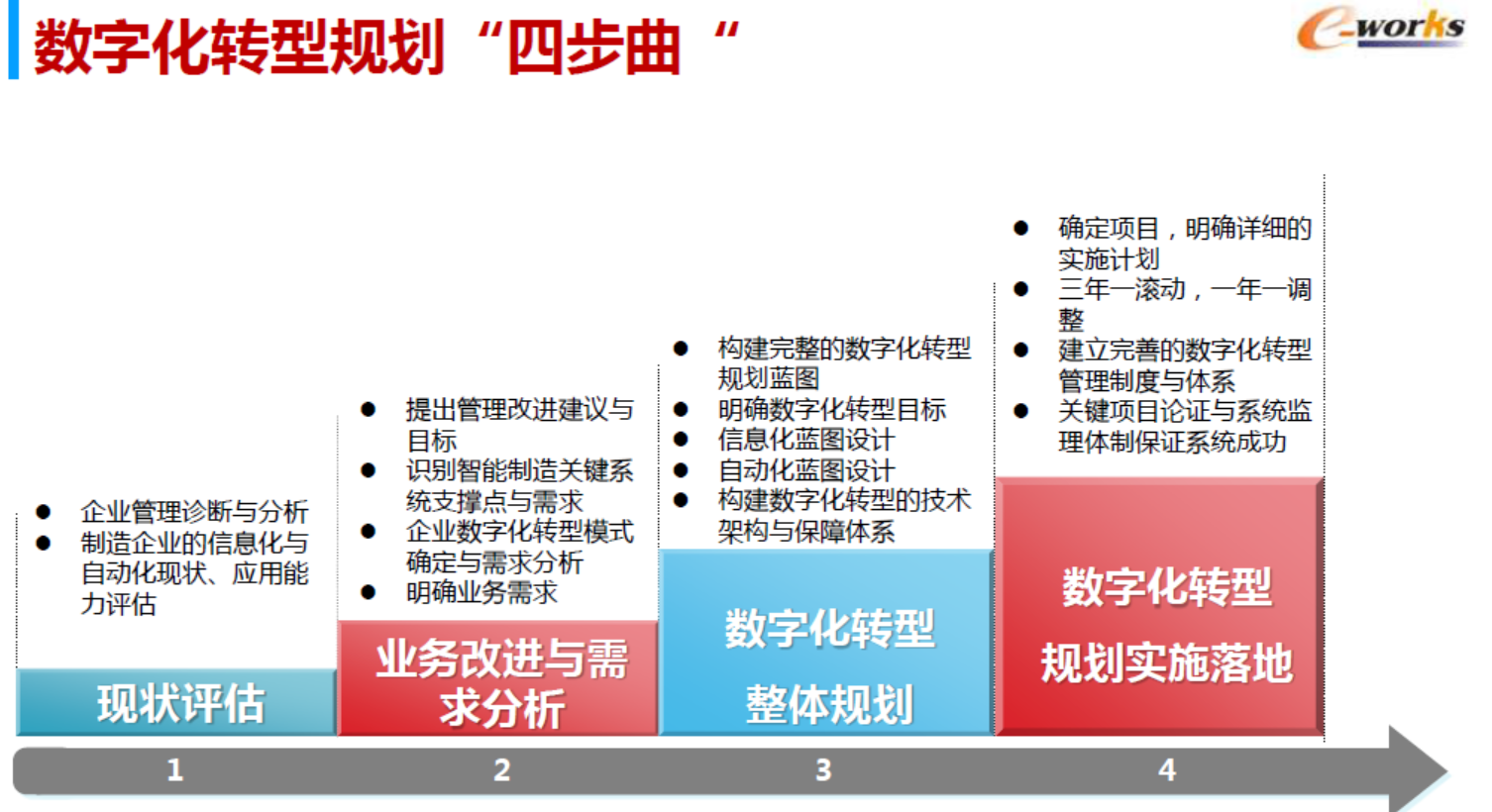 2.2.3 数字化转型模式
以制造业企业为例，其业务范围呈现金字塔结构，最顶层是智能决策，强调实现决策模式创新；第二层是智能研发、智能管理、智能物流，强调实现运营模式创新；第三层是智能产线、智能车间、智能工厂，强调实现生产模式创新；第四层是智能装备、智能产品、智能服务，强调实现产品服务创新；第五层是数据挖掘与分析服务、投资与融资服务，强调盈利模式创新。

这五大创新分别对应数字化转型的五大方面，一是领导力转型。数字化转型一定是业务转型，而业务转型则需要“一把手”的参与和决策。二是运营模式转型。三是工作资源转型，需要整合外部资源。四是全方位体验转型。需要满足用户的个性化需求，提升用户体验。五是信息与数据转型。信息与数据在未来将直接产生收入。
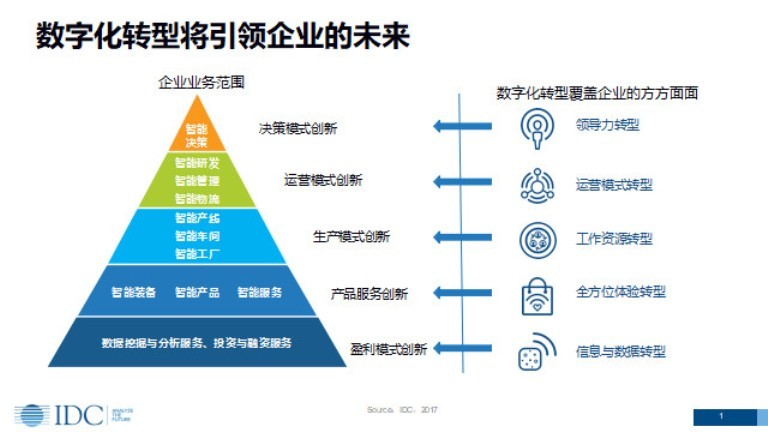 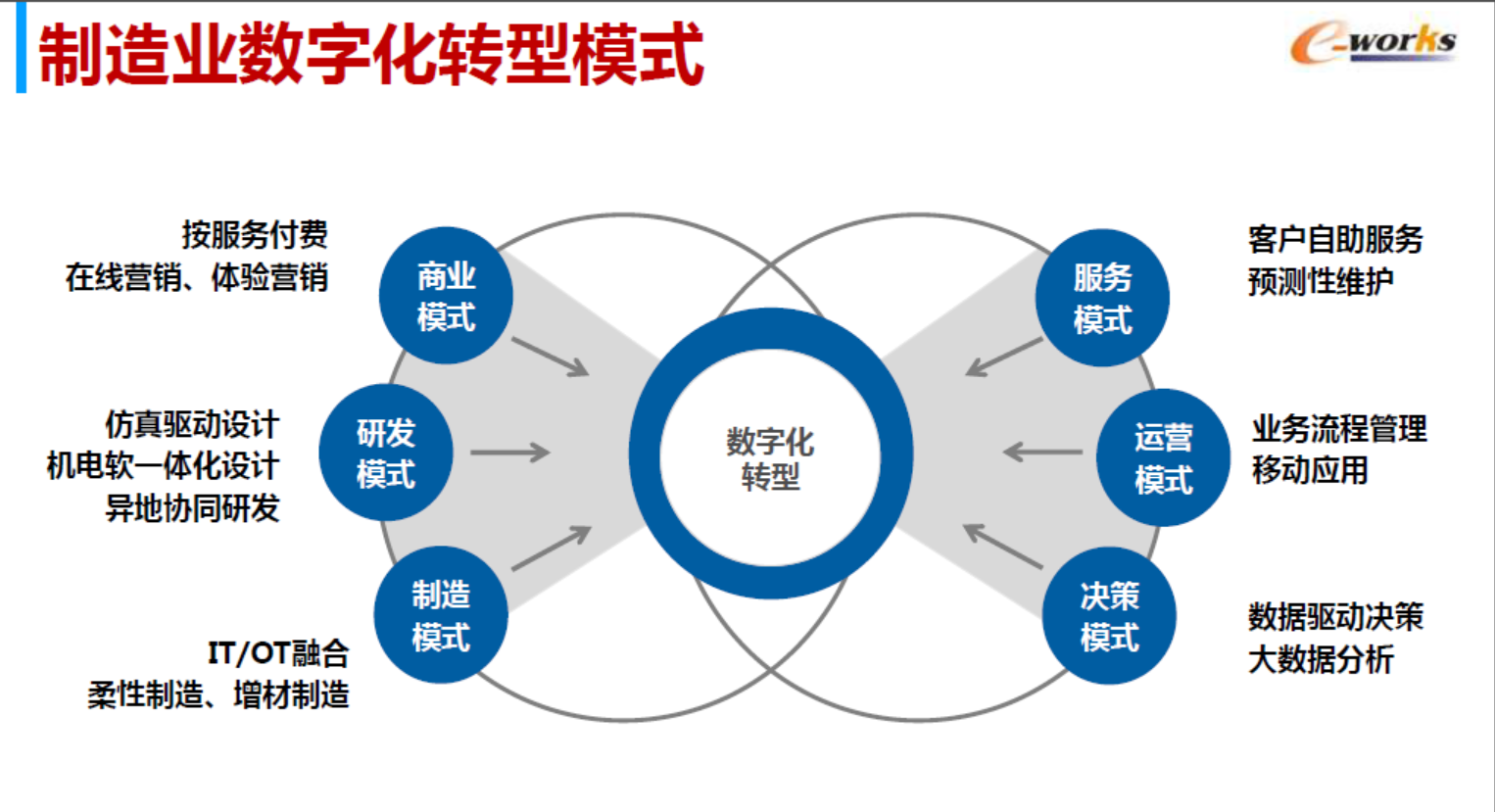 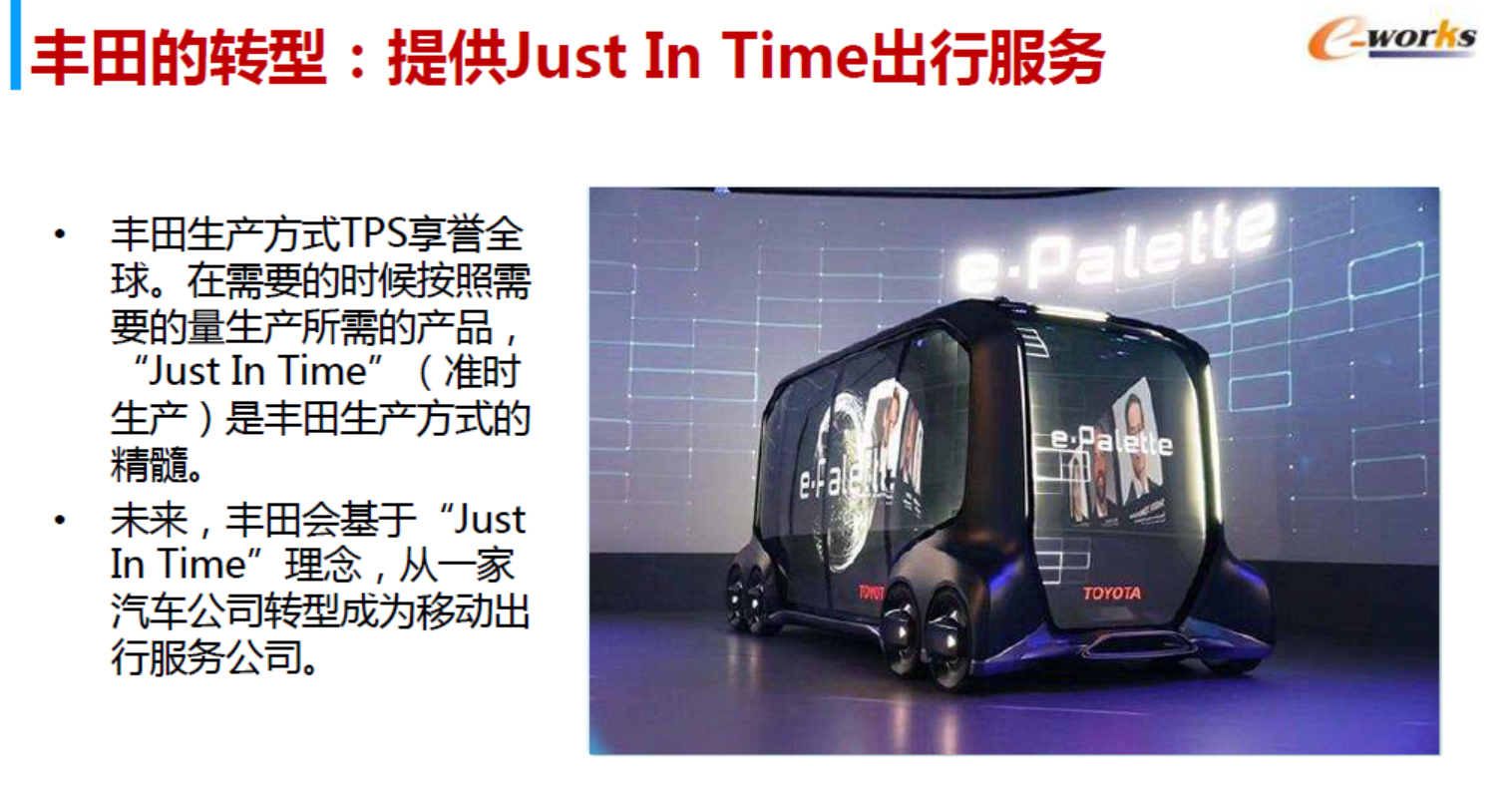 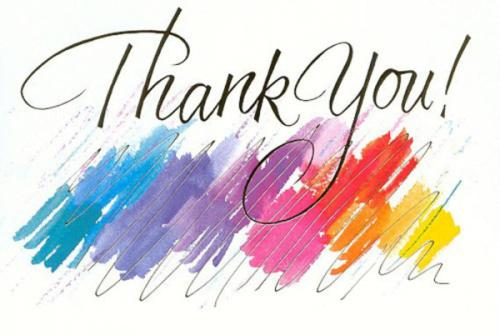